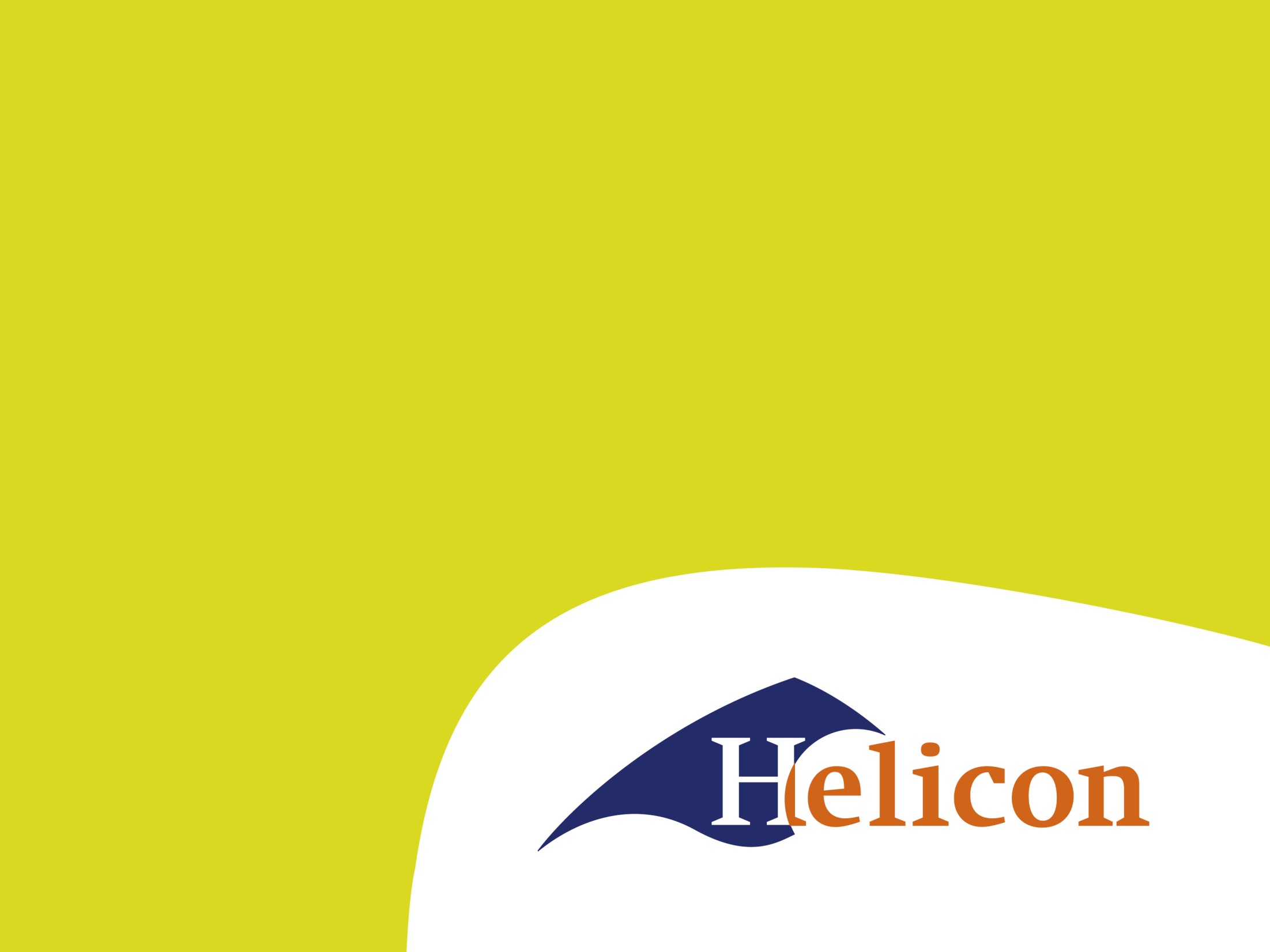 Knaagdieren
Cavia langhaar
Cavia gladhaar
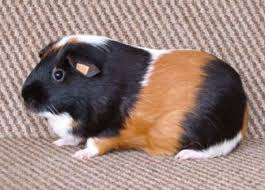 Cavia ruwhaar
Chinchilla
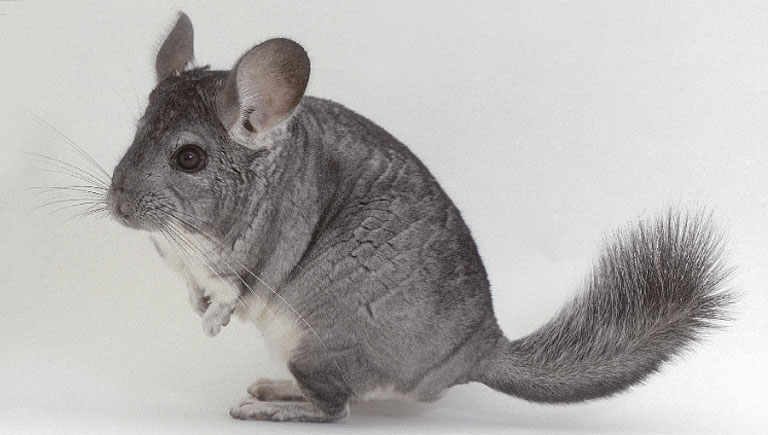 Degoe
Mongoolse gerbil
Japanse rat
Russische dwreghamster